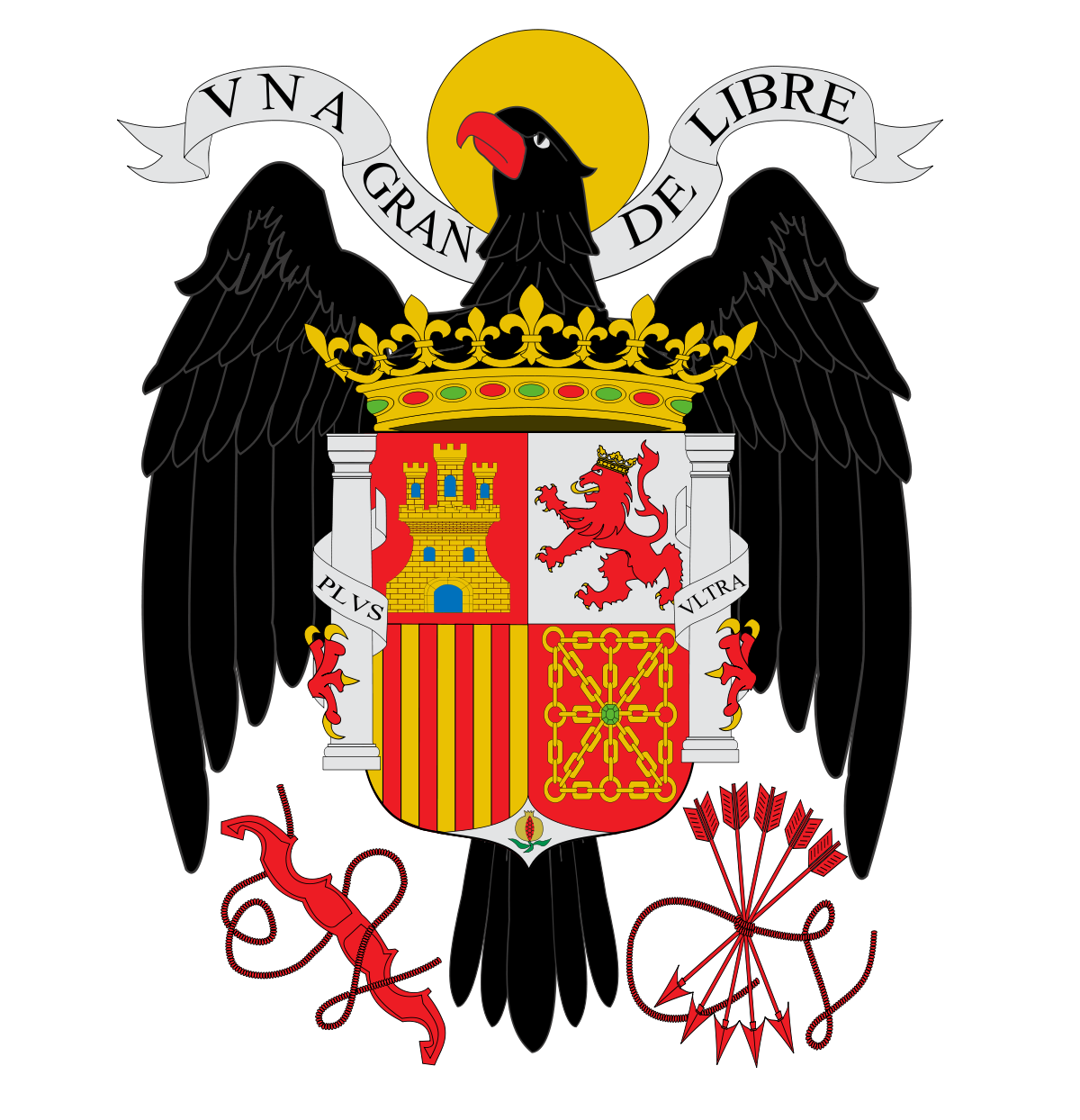 Теоретична фонетика іспанської мови
Предметом вивчення дисципліни є теоретичні поняття про фонетику якнауку, вивчення фонетичної системи іспанської мови та вимови, складовоїструктури інтонації з точки зору теоретичної науки.
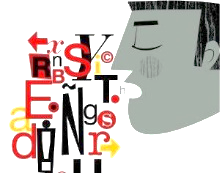 Програма навчальної дисципліни складається з наступних змістовихмодулів:
Сегментарний рівень фонетичної системи іспанської мови.
Просодичний рівень фонетичної системи іспанської мови.
Метою викладання навчальної дисципліни «Теоретична фонетикаіспанської мови» є опис фонетичної системи сучасної іспанської мови, функціональних особливостей її одиниць, у тому числі, у варіативному танормативному аспектах.
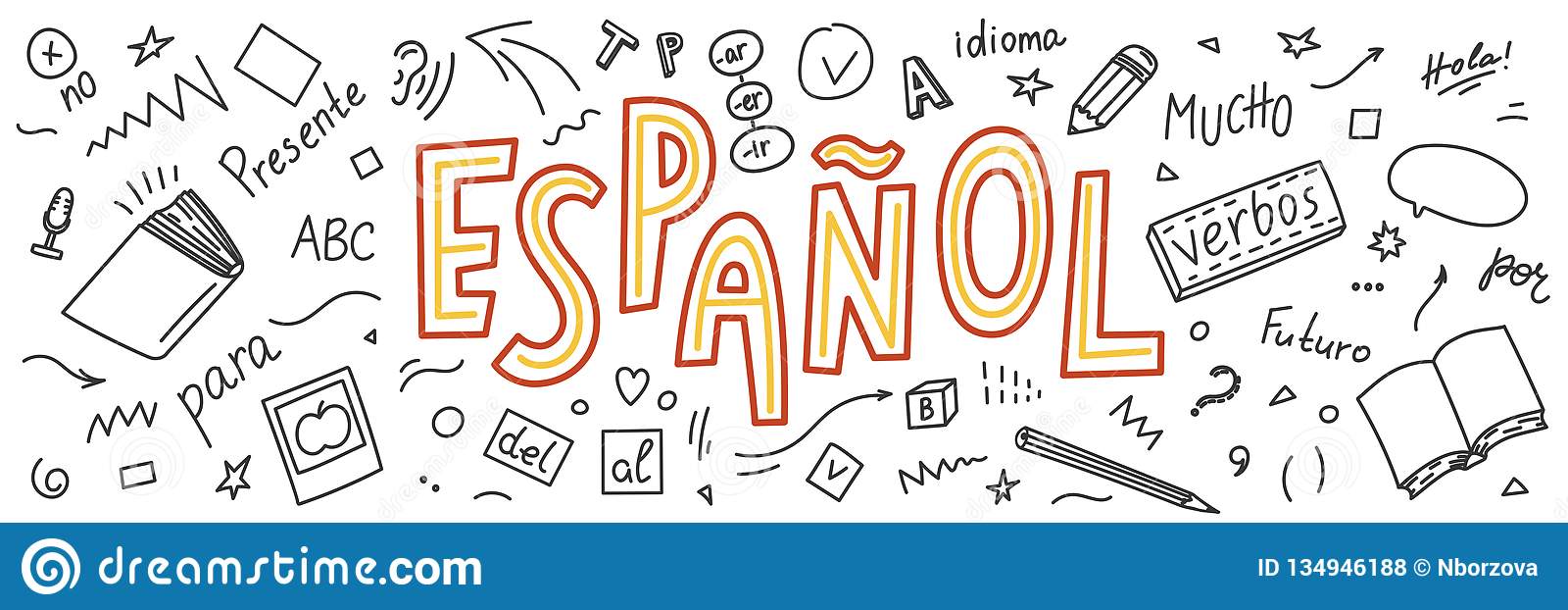 Основними завданнями вивчення «Теоретична фонетика іспанської мови» є:
Теоретичні:
- характеристика фонетичної системи сучасної іспанської мови та її основних елементів;
- опис фонетичної бази іспанської мови у порівнянні з українською мовою;
- дослідження мовленнєвої діяльності з позиції норм вимови, її варіантів і тенденцій розвитку;
- розвиток умінь спостереження та аналізу фонетичних явищ;
- вдосконалення лінгвістичної компетенції на основі використання в науковому дискурсі фонетичного термінологічного апарату;
- сприяння розвитку навиків ефективної комунікації з використанням
знань про стилістичну і соціальну диференціацію вимови.
Основними завданнями вивчення «Теоретична фонетика іспанської мови» є:
Практичні:
- розширення нормативних відомостей про іспанську фонетику та різні підходи до її вивчення;- розвиток і удосконалення навичок студентів щодо практичного використання фонетичної норми у мовленні;- розвиток уміння вчитися (працювати з підручниками, хрестоматіями та науковою літературою з фонетики, з залученням Інтернету тощо);- удосконалення професійно-педагогічної підготовки майбутнього вчителя іноземної мови: підготовка майбутніх вчителів-мовників до роботи з формування фонетичних вмінь та навичок у школярів.
Згідно з вимогами освітньої програми з навчальної дисципліни«Теоретична фонетика іспанської мови» студент повинен знати:
1) об’єкт і предмет фонетики, її компоненти, розділи та місце в системі
лінгвістичного знання, методи і прийоми аналізу мовлення, прикладне
значення;

2) субстанціональний та функціональний аспекти сегментних і
супрасегментних фонетичних одиниць іспанської мови;

3) регіональне та соціальне варіювання іспанської вимови, основні
поняття орфоепії та фоностилістики;
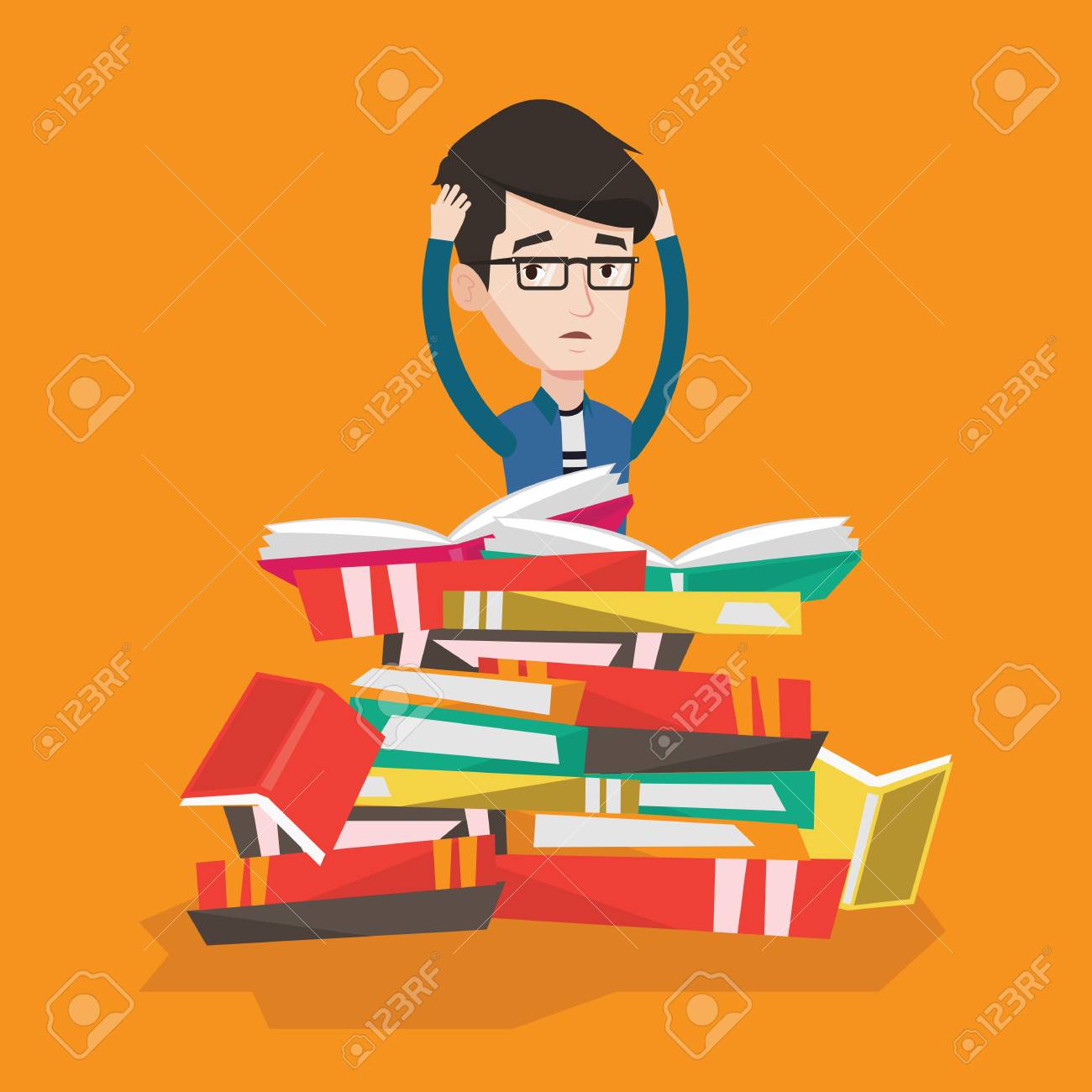 Згідно з вимогами освітньої програми з навчальної дисципліни«Теоретична фонетика іспанської мови» студент повинен вміти:
- застосовувати на практиці теоретичні знання для аналізу усного текстута його фрагментів, у тому числі з точки зору між культурної комунікації;- самостійно знаходити адекватні способи вирішення дослідницькихзавдань, користуватися для цього сучасними технічними засобами,працювати з науковою літературою на іспанській мові.
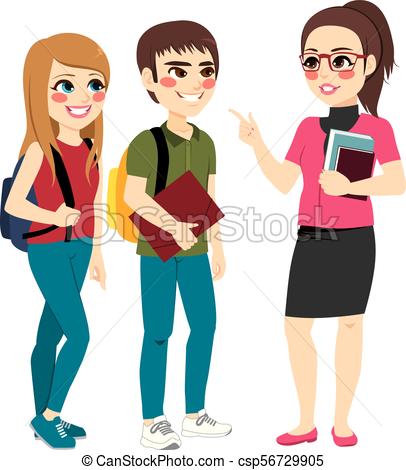 На цьому курсі ми розглянемо такі поняття, як:
La sinalefa
El acento
Lоs fonemas
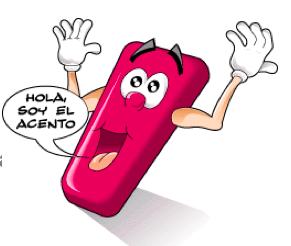 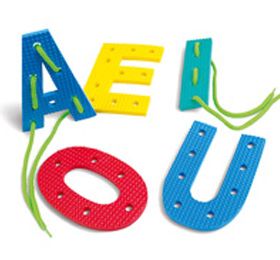 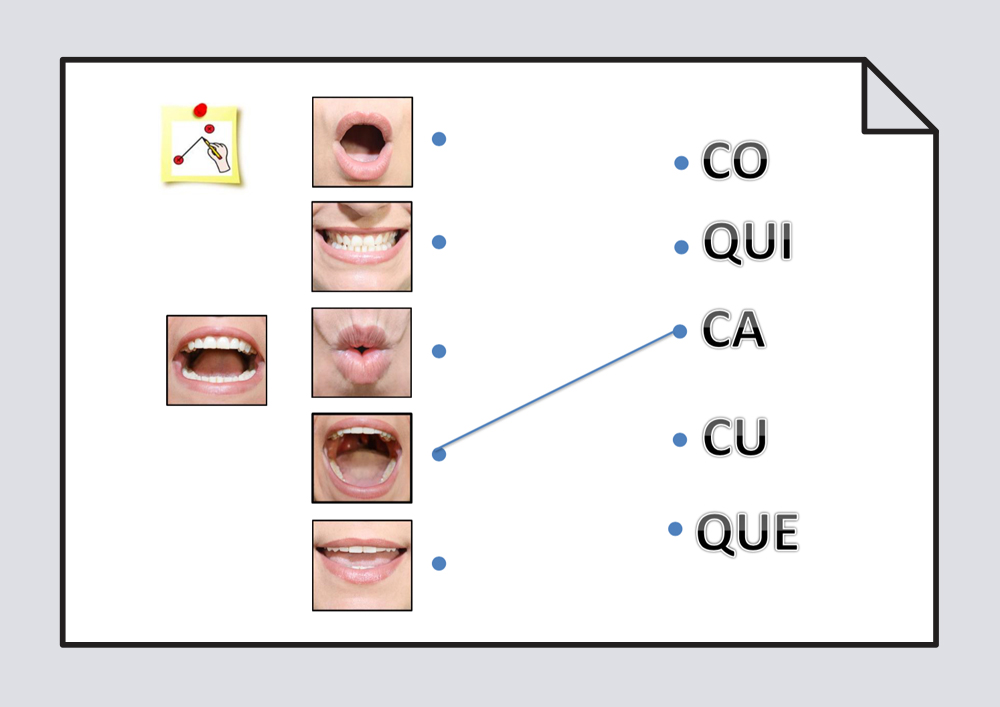